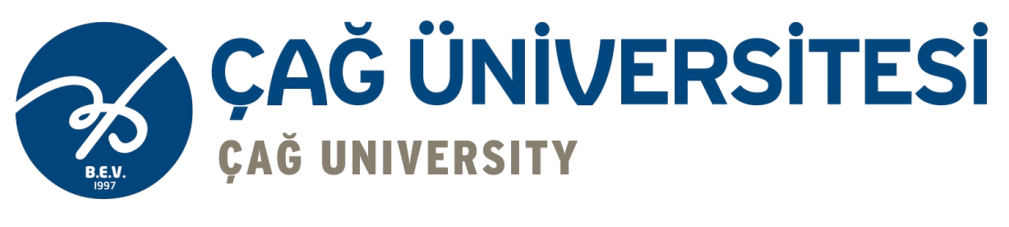 Dış Kalite Güvence SistemiKalite Eğitimleri Serisi
Kalite Yönetimi Koordinatörlüğü
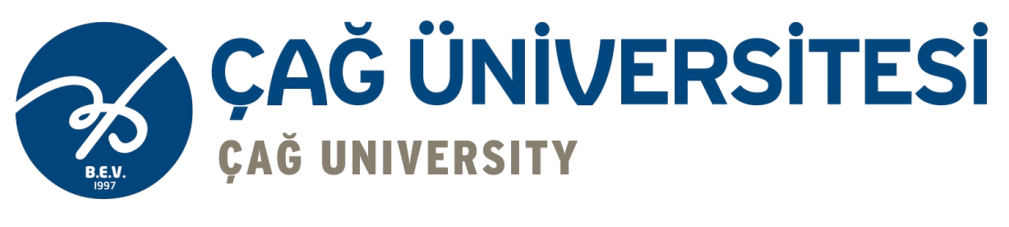 Eğitimin Konu Başlıkları
Dış Kalite Güvence Sistemleri
Dış Kalite Güvence Sistemleri Nedir?
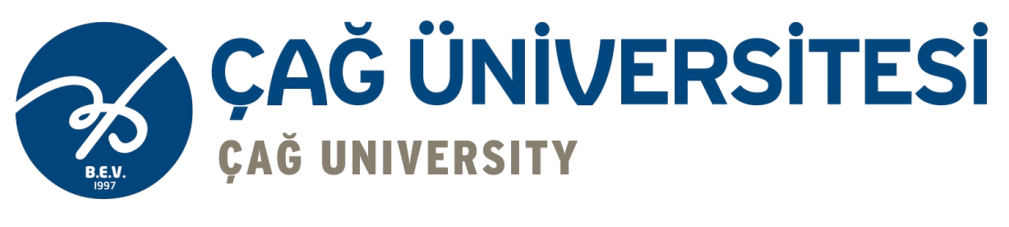 Dış Kalite Güvence Sistemleri
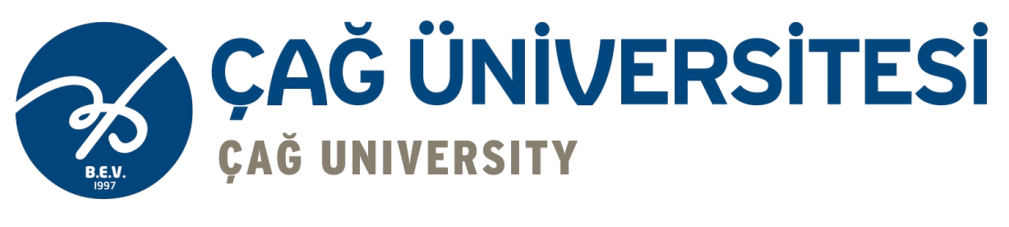 Dış Kalite Güvence Sistemleri Nedir?
Yükseköğretim kurumunun, eğitim-öğretim, araştırma ve toplumsal katkı faaliyetleri ile idarî hizmetlerinin kalitesinin ve kurumsal kalite geliştirme çalışmalarının, ilgili yükseköğretim kurumunun dışından görevlendirilen değerlendiriciler (Dış Değerlendirici) tarafından değerlendirilmesidir.
1. Kurumsal Dış Değerlendirme ve,
2. Akreditasyon Faaliyetleri olarak ikiye ayrılır.